Selecting an Exam provider
Albert J Mifsud
CESMA meeting
Rome
5th / 6th May 2023
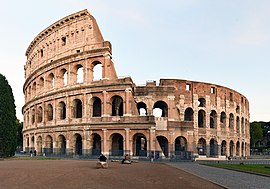 Early exams
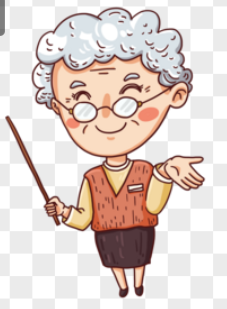 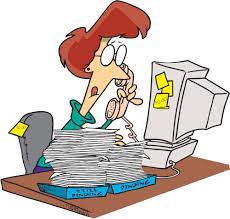 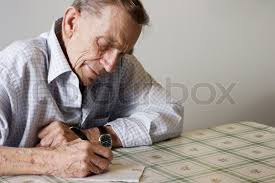 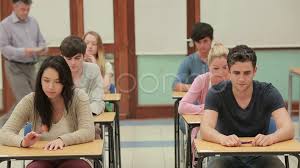 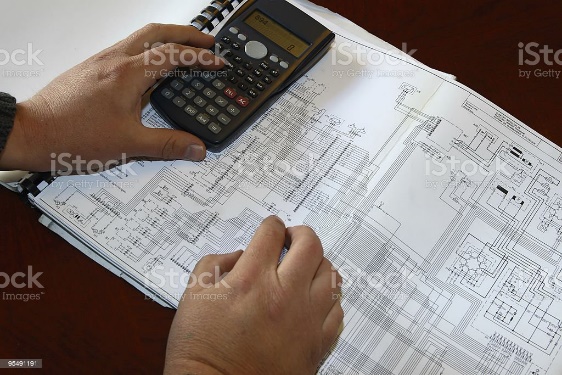 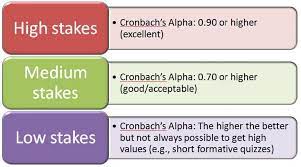 Generic needs of exam
Reliable
Robust
Standardised
Support EU professional mobility directive
In time, provide alternative → replacement to national certification excaminations
Exams vary
No one size fits all

One paper or more?
Written; vivas; OSCEs; etc.

Decide what you want
Needs
What is essential?

What is desirable?

What is your  budget?
Considerations
What is your support structure?

Do you have an administrator / office?
Checklist of stages / functions
General administration: support examination governance and operations
Run examination applications
Manage all communications with candidates
Provide the examination database
Deliver the examination
Undertake psychometric assessment, etc.
Provide educationalist advice / consultancy
Administration
Communicate with all exam committee members, and all examiners
Minute meetings
Take responsibility for all operations relating to exam
Ensure that all reporting obligations met
Support budgeting and expenditure
Ensure appeals process followed precisely
Applications
Determine what is needed
Website design
Advertising
Opening and receiving applications
Who vets applications and how arranged
Payment
If payment separate, co-ordination of accepted list with payment list
Candidate communications
General queries
Pre-exam communications
Post-exam communication
Examinations database
NB: Exam database may be distinct from exam delivery platform
What functionality required?
MCQs / OSCEs / viva voce frameworks
Ease of importation of Qs; images
Think about your question-writing journey: Each question will move through several stages. What records needed?
Security; levels of access
Examinations delivery
Part of, or distinct from, question database?
Is delivery being subcontracted?
Delivery mechanism – flexibility for future

Suited to multi-part exam?
Can accept marking at OSCEs, Viva voce, etc. with contemp notes facility
Examination psychometrics
These are essential!
Are they part of the exam delivery database / software?
What parameters are calculated?
Does system allow passmark determination? with repeated iterations?
Consultancy
Expertise in educational psychology and psychometrics is important
Will this be sourced separately or is it part of the the specification?
Example Tender Document
The following slides are screenshots of a particular tender document that I had developed in 2019 for a particular Section’s Exam.
If I were to re-issue this document, I would make significant changes to it, in particular relating to question development process.
Please DO NOT consider this to be a document to be emulated.
Tender document
Result issue
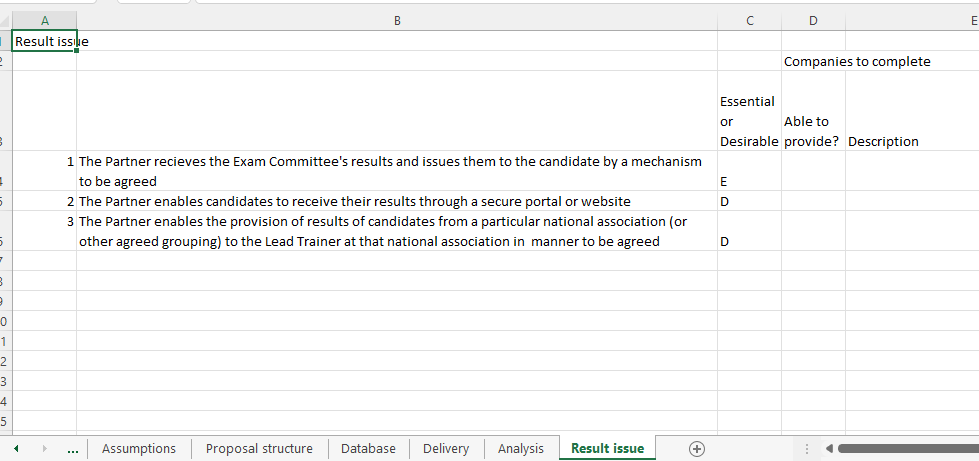 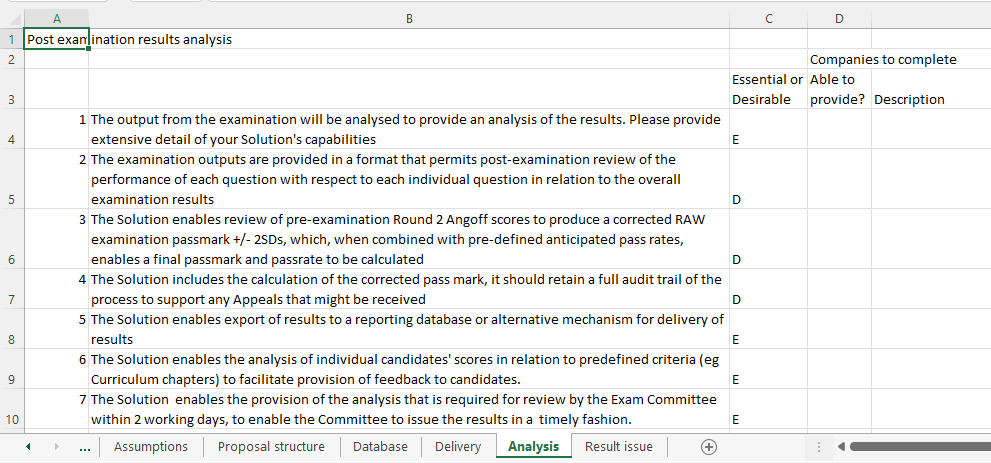 Analysis
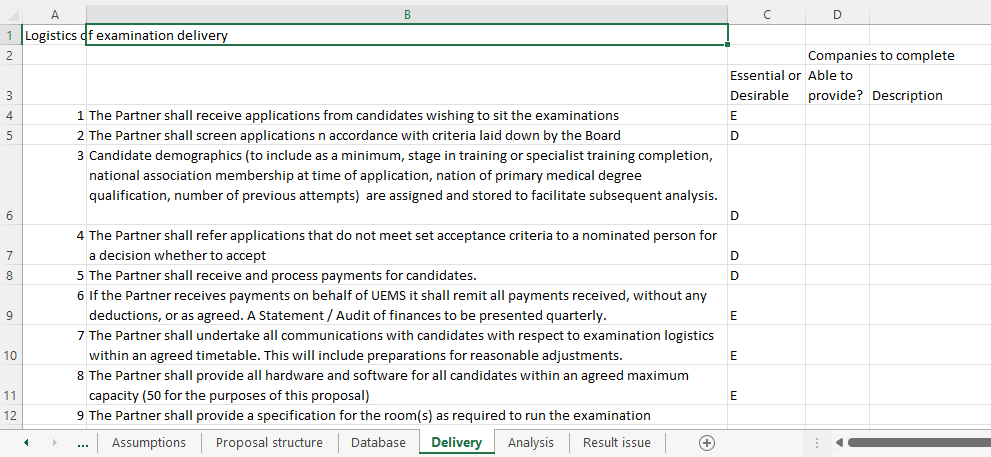 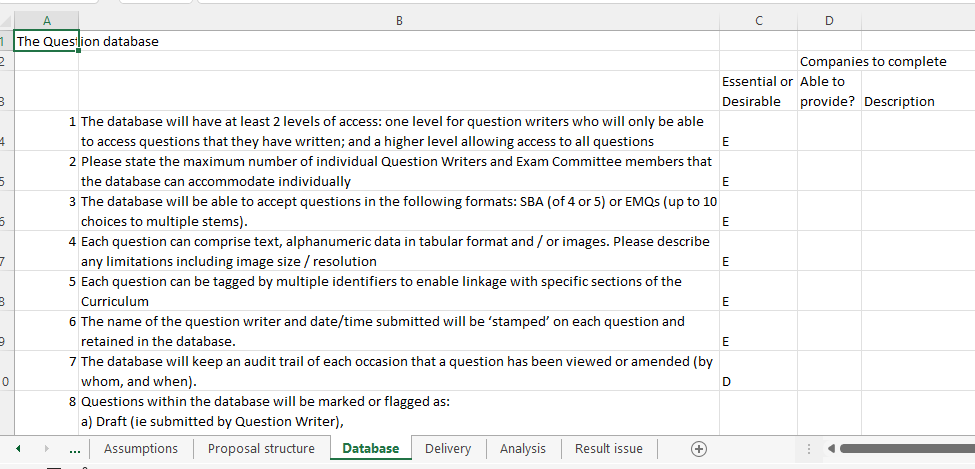 Delivery
Database
Background
Assumptions
Proposal structure
Database (1)
Database (2)
Delivery (1)
Delivery (2)
Analysis
Result issue
UEMS Legal Team
Remember:
All UEMS agreements are signed by the President and General Secretary.
UEMS legal advice must be followed.